2.4. Osnove pisanja teksta
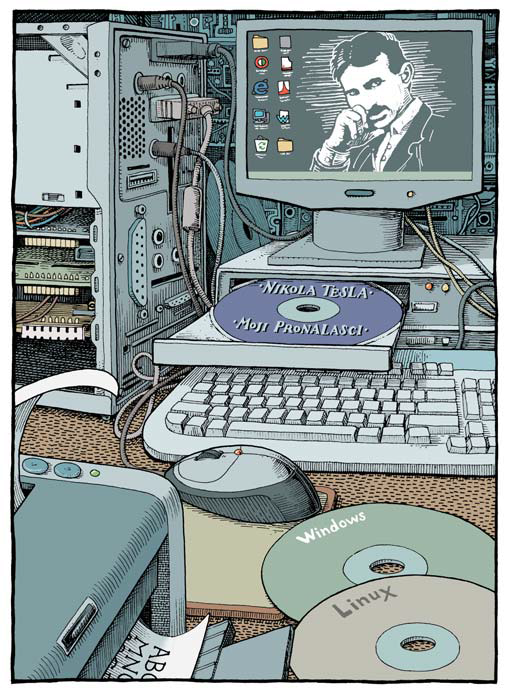 Čudesni svijet tehnike
5. razred
Informatika
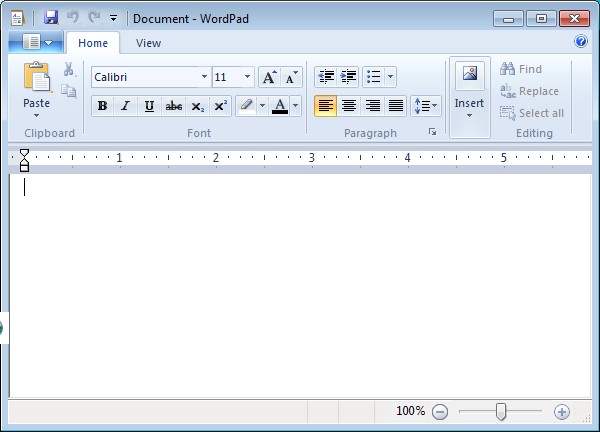 Osnove pisanja teksta
Danas ćemo upoznati
    program WordPad

Naučiti koji su njegovi osnovni dijelovi
Kako unijeti tekst u dokument pomoću tipkovnice?
Kako oblikovati tekst u dokumentu?
 Kako spremiti dokument?
Osnove pisanja teksta
Svi volimo dobiti pismo od drage nam osobe pisano njezinim vlastitim rukopisom.
Međutim, ponekad se dogodi da ne možemo pročitati tekst jer je pisan neurednim ili nečitkim rukopisom.
Kad pišemo domaću zadaću, shvatimo da usred teksta trebamo ubaciti neku riječ ili čak cijelu rečenicu. 
Sve te „nepopravljive” pogreške možemo izbjeći ako se znamo služiti računalom i programom za pisanje i obradu teksta - WordPad, čija je uporaba prilično jednostavna.
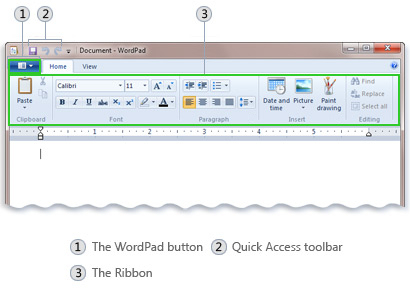 Prozor Wordpada
U operacijskom sustavu Windows 7 program WordPad pokrećemo tako da mišem kliknemo na ikonu Start  u donjem lijevom kutu zaslona 
Ako u izborniku nema toga programa, u okvir za pretraživanje upišemo riječ „wordpad”, pritisnemo tipku Enter  otvorit će se prozor  WordPada
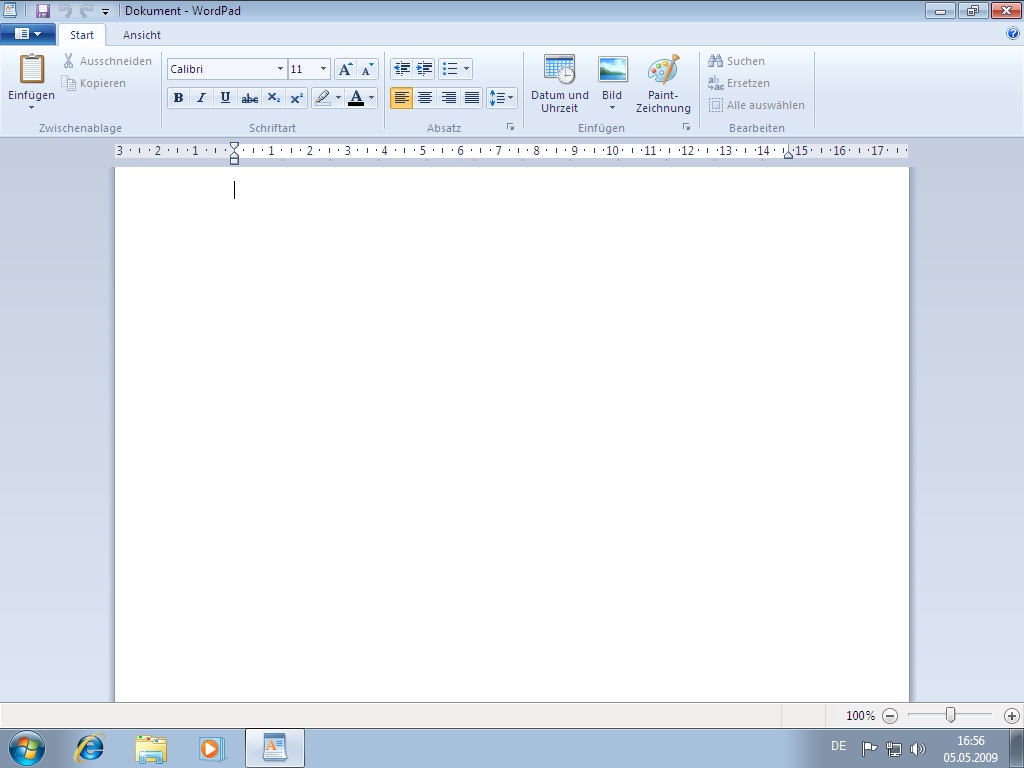 Unos teksta u dokument
Tekst u dokument unosimo pomoću tipkovnice, odnosno pritiskom na tipke na tipkovnici s određenim znakom. Tekst se unosi na mjesto gdje se nalazi pokazivač.
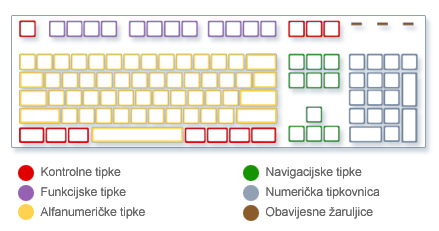 Unos teksta u dokument
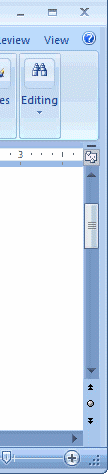 Kada napisani tekst ne stane u vidljivi dio 
    prozora, na njegovim se rubovima pojavljuju
    klizne trake. 
Upotrebljavamo ih za kretanje po dokumentu. 
Kliknemo mišem na kliznu traku i povlačimo je
    dolje, prema kraju dokumenta, ili gore, prema 
    početku dokumenta.
lijevo i desno  pomicanje klizača
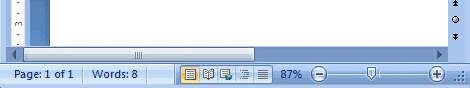 Unos teksta u dokument
Za pisanje malih slova i nekih interpunkcijskih znakova koristit ćemo se slovno brojčanim dijelom tipkovnice.
Upisati uskličnik, koristit ćemo se kombinacijom tipke shift 
    i tipke s brojem 1, samo velika slova uključit ćemo tipku
    Za pisanje novog odlomka pritisnut ćemo
     tipku Enter
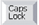 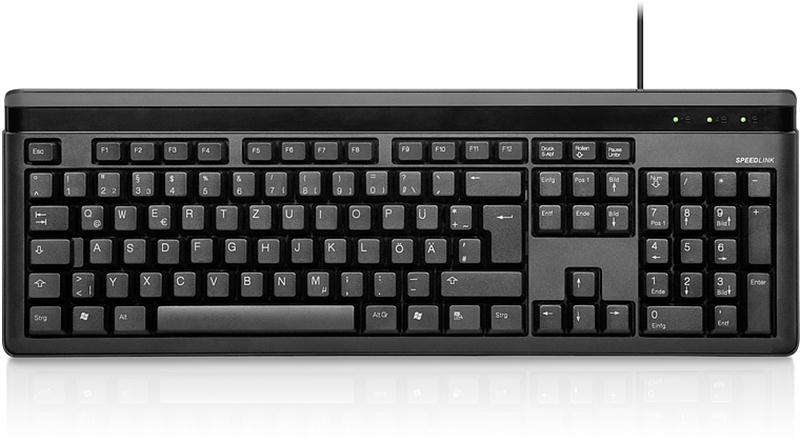 Tipke za brisanje
Pogreške koje činimo tijekom pisanja možemo jednostavno ispraviti tipkama za brisanje.
 Pritiskom tipke           brišemo jedan znak lijevo od položaja pokazivača, a pritiskom tipke         
    brišemo jedan znak desno od položaja pokazivača.
Razmak između riječi dobit ćemo pritiskom razmaknice,
                            najdulje tipke na tipkovnici.
U udžbeniku na str. 34. i 35. proučite tablicu u kojoj je dan prikaz tipki i njihova zadaća.
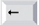 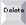 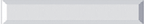 Oblikvanje  teksta
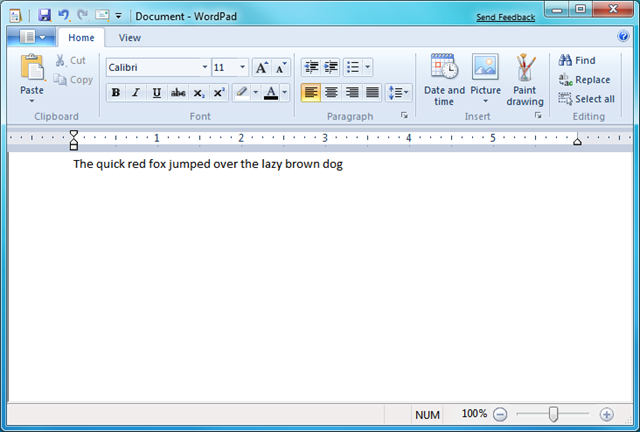 Tekst koji želimo oblikovati označimo mišem (kliknemo na početak teksta i prijeđemo mišem preko njega držeći pritisnutu
lijevu tipku miša).
Traka(vrpca)oblikovanja
Vrpcu s alatima i naredbama možemo po želji uključiti ili isključiti. To činimo tako da pokazivač miša postavimo na traku izbornika, kliknemo desnom tipkom te u prikazanom brzom izborniku odaberemo “Minimiziraj vrpcu” (Minimize Ribbon). Ako je vrpca već bila vidljiva, ovim postupkom ćemo je sakriti, a ako je bila sakrivena, tako ćemo je učiniti vidljivom.
Spremanje dokumenta
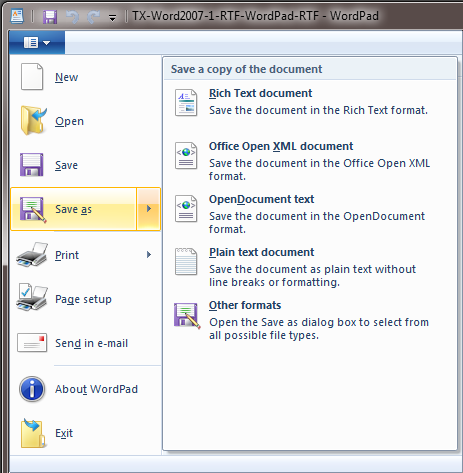 Tijekom rada uputno je što češće spremati na disk to što smo napisali.. 
Dokumente spremamo tako da mišem kliknemo na gumb izbornika WordPad te zatim odaberemo naredbu Spremi kao (“Save As…”).
Spremanje dokumenta
U izborniku WordPad postoji i druga naredba za spremanje: Spremi (“Save…”).
Koristimo je kad mijenjamo postojeći dokument i želimo spremiti takav izmijenjeni dokument pod istim imenom pod kojim smo ga i otvorili i na isto mjesto.
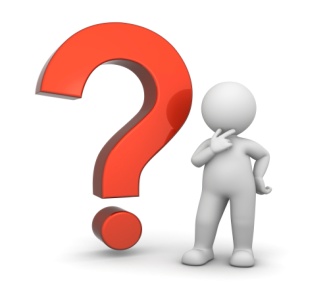 PITANJA I ZADATCI ZA PROVJERU ZNANJA I SPOSOBNOSTI
1. Navedite naziv programa za obradu teksta koji ste koristili.
2. Čemu služe klizne trake?
3. Na koji način mijenjamo veličinu prozora?
4. Na koji način možemo uključiti i isključiti prikaz vrpce s  
     alatima i naredbama?
5. Navedite barem dva načina kako možemo pokrenuti program 
     WordPad.
6. Zašto je preporučljivo tijekom rada često spremati svoj 
     dokument na disk računala?
7. Što prvo moramo učiniti ako želimo oblikovati upisani tekst?
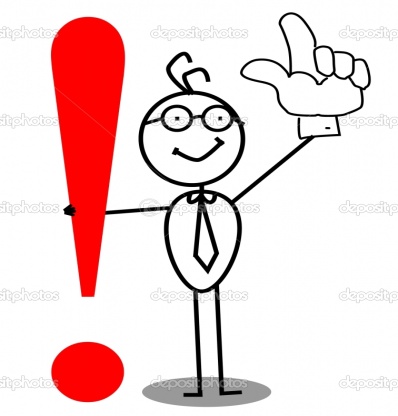 Završni dio
Tekst se može urediti programom koji ima više mogućnosti i zove se MS Word. 
Više o Word programu  učit ćemo u 6. razredu.

Ključni pojmovi: radni prozor, vrste traka i 
                                 kretanje po dokumentu   

Domaća zadaća:  Riješi zadatke na RL – 2.4.1.